ÇOÇUKLARDA FONKSİYONEL İŞEME BOZUKLUKLARI VE ENÜREZİSTÜRK ÜROLOJİ DERNEĞİ İÇ ANADOLU ŞUBESİ1., 2., 3. YIL ASİSTAN EĞİTİM PROGRAMI21 Şubat 2015
Dr. Çağrı Şenocak
Keçiören Eğitim ve Araştırma Hastanesi Üroloji Kliniği
1
İÇERİK
Tanım

Tanı

Tedavi
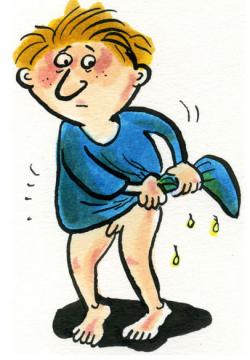 2
ÇOÇUKLARDA FONKSİYONEL İŞEME BOZUKLUKLARI
TANIM
spina bifida
myelodisplazi
tümörler 
travma
Nörojenik
ekstrofi, epispadias
üretral valv
ektopik üreter, üreterosel
anorektal malformasyon
Anatomik
Organik patoloji olmaksızın ortaya çıkan işeme bozukluğu
3
ÇOÇUKLARDA FONKSİYONEL İŞEME BOZUKLUKLARI
TANIM
daytime lower urinary tract conditions
                night-time               enürezis
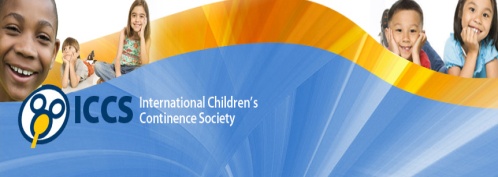 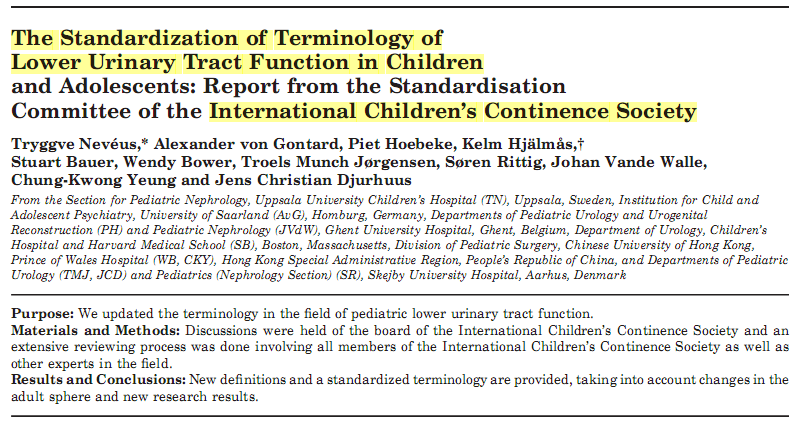 4
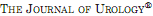 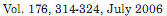 ÇOÇUKLARDA FONKSİYONEL İŞEME BOZUKLUKLARI
[Speaker Notes: Following the new terminology document by the International Children’s Continence Society (ICCS), ‘daytime 
lower urinary tract (LUT) conditions’ is the new term used to group together functional incontinence problems 
in children (1). After any possible underlying uropathy or neuropathy has been excluded, a problem of 
incontinence in children is grouped into the category of ‘daytime LUT conditions’. Night-time wetting is known 
as ‘enuresis’.]
TANIM
Kontinans gelişim süreci 

Gece dışkı kontrolü

Gündüz dışkı kontrolü

Gündüz idrar kontrolü (2 – 3 yaş)

Gece idrar kontrolü  (3 – 7 yaş)


2 yaşındaki çocuk ortalama 11/gün işeme

5 yaş sonrası ortalama 5/gün kez işeme
5
ÇOÇUKLARDA FONKSİYONEL İŞEME BOZUKLUKLARI
TANIM
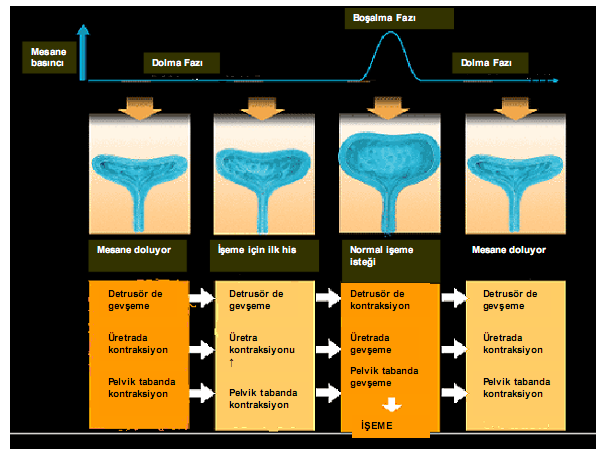 Düşük basınçta yeterli hacimde depolama


 <10 cmH2O              kapasite(ml)       (yaş + 2)       30 


İstemli işeme
6
ÇOÇUKLARDA FONKSİYONEL İŞEME BOZUKLUKLARI
[Speaker Notes: Mesanenin normal depolaması ve boşalması, basıncın düşük olmasını ve mesane hacminin yeterince
dolmasını içerir. Sonra bunu, devamlı bir detrüsör kasılması takip eder, bu da sfinkter kompleksinin yeterince
gevşemesiyle ilişkili olarak, mesanenin tamamen boşaltılması ile sonuçlanır]
TANIM
7
ÇOÇUKLARDA FONKSİYONEL İŞEME BOZUKLUKLARI
[Speaker Notes: Mesanenin normal olarak idrar depolaması ve boşaltılması, sempatik, parasempatik ve somatik 
innervasyonları karmaşık entegrasyonuyla ilişkili olarak, spinal kordan kortikal yapılar arasındaki kompleks bir etkileşim kontrol eder. işeme disfonksiyonu, mesane sfinkter kompleksinin eksik ya da gecikmiş olgunlaşmasının bir ifadesi olarak düşünülmektedir.]
TANIM
İdrar kontrolünün maturasyonunda bozukluk

Tuvalet eğitimi

Davranışsal faktörler
8
ÇOÇUKLARDA FONKSİYONEL İŞEME BOZUKLUKLARI
prevelans
%2 - %22

Hellström AL, Eur J Pediatr. 1990 Mar;149(6):434-7.
van Gool JD , J Urol.1992 Nov;148(5 Pt 2):1699-702.
Sureshkumar P, J Pediatr 2000 Dec;137(6):814-8.
Farhat W, J Urol. 2000 Sep;164(3 Pt 2):1011-5.
Bakker E, Scand J Urol Nephrol 2002;36(5): 354-62.
Hellerstein S, Clin Pediatr. 2003 Jan-Feb;42(1):43-9.
Söderstrom U, Acta Paediatr 2004 Mar;93(3):386-9.
Kajiwara M, J Urol. 2004 Jan;171(1):403-7.
Ayan S, BJU Int. 2005 Aug;96(3):411-4.
Sureshkumar P, J Urol 2009 Feb;181(2):808-15;discussion 815-6.
Chung JM, Urology. 2009 Jan;73(1):63-7.
Sillén U, J Urol. 2010 Jul;184(1):298-304.
Giovana T, Pediatr Nephrol 2012 27:597–603.
Bolat D, Korean J Urol. 2014 Mar;55(3):213-8.
9
ÇOÇUKLARDA FONKSİYONEL İŞEME BOZUKLUKLARI
[Speaker Notes: Although exact data are unavailable, it is clear that the incidence of daytime LUT conditions is 
increasing. The changes in toilet training and toilet habits associated with a modern lifestyle have been blamed 
for the increase in incidence, but with little evidence. Rather, it is that modern life and higher hygiene standards 
have probably resulted in incontinence problems receiving more attention, so that an increase in prevalence could probably be attributed to an increased awareness. There exists a wide variation in reported prevalence ranging from 2% to 20% (2-6). This wide variation might reflect the variation in definitions used.]
Yaş & CİNSİYET
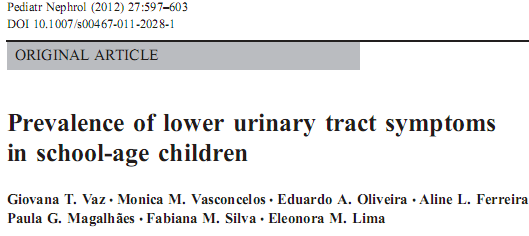 10
ÇOÇUKLARDA FONKSİYONEL İŞEME BOZUKLUKLARI
Yaş & CİNSİYET
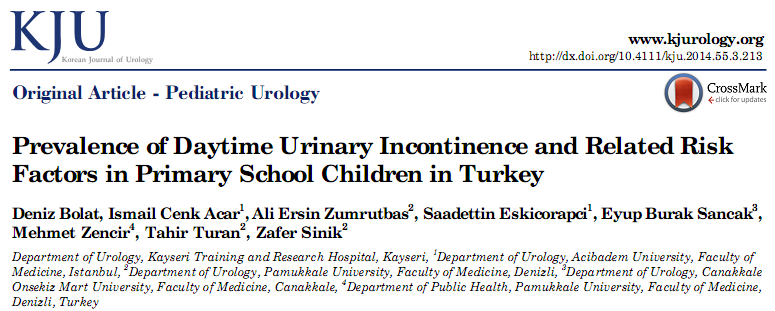 11
ÇOÇUKLARDA FONKSİYONEL İŞEME BOZUKLUKLARI
KLİNİK
Dolma evresi disfoksiyonları
- Urge sendromu
- Tembel mesane


Boşaltma evresi disfonksiyonları
- Disfonksiyonel işeme & disfonksiyonel eliminasyon sendromu
12
ÇOÇUKLARDA FONKSİYONEL İŞEME BOZUKLUKLARI
[Speaker Notes: Dolma evresi disfonksiyonları

Dolma evresi disfonksiyonlarında, detrüsör aşırı aktif olabilir, örneğin aşırı aktif mesane ya da sıkışma 
sendromunda durum böyledir veya detrüsörün yeterince aktif olmamas› ya da çok uyumlu olması durumunda
(daha önce “tembel mesane” olarak bilinen durumda) olduğu gibi düşük aktiviteye sahip olabilir.

İşeme evresi (boﬂaltma) disfonksiyonları

‹ﬂeme evresi disfonksiyonlar›nda, temel disfonksiyon, detrüsörün kasılması sorasında sfinkter ve pelvik taban
uyumsuzluğunun olmasıdır. Sfinkter ve pelvik taban interferansının kuvvetine basit olarak, farklı disfonksiyon
dereceleri tanımlanır. Zayıf interferans, stakkato (aralıklı) işemeyle sonuçlanırken, daha kuvvetli interferans, 
işeme sonrasında gevşeme olmamasından dolayı kesintili ve zorlanarak işemeyle sonuçlanır.
Mesane sfinkter disfonksiyonu, ço¤u zaman, obstipasyon (inatçı kabızlık) ve altını kirletme gibi bir
barsak disfonksiyonuyla iliﬂkilidir. Bazen, trabekülasyon, divertiküller ve vezikoüreteral reflü gibi anatomik
değişiklikler gözlemlenir.]
KLİNİK
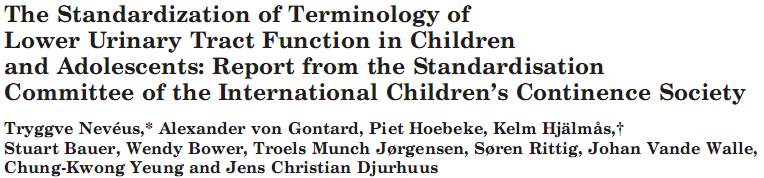 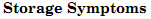 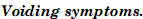 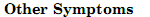 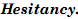 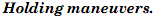 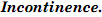 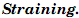 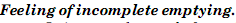 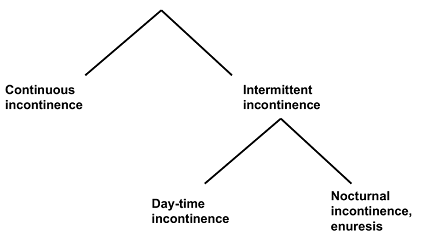 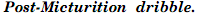 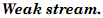 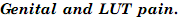 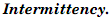 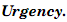 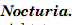 13
ÇOÇUKLARDA FONKSİYONEL İŞEME BOZUKLUKLARI
KLİNİK
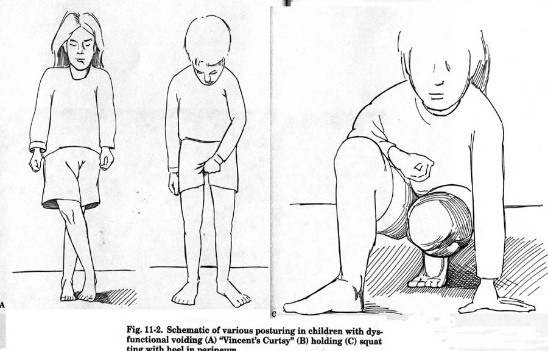 14
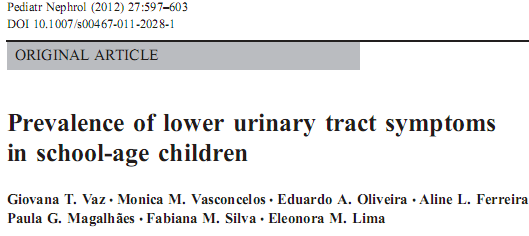 ÇOÇUKLARDA FONKSİYONEL İŞEME BOZUKLUKLARI
KLİNİK
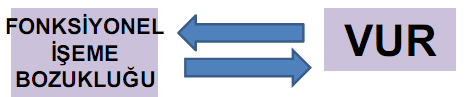 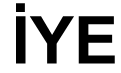 15
ÇOÇUKLARDA FONKSİYONEL İŞEME BOZUKLUKLARI
TANI
Anamnez

Fizik muayene

İdrar analizi

Üroflow                      non-invaziv testler
                              
USG
16
ÇOÇUKLARDA FONKSİYONEL İŞEME BOZUKLUKLARI
TANI - ANAMNEZ
Sorgulama formu 
    - başlama yaşı, aile hikayesi, rekürren İYE, uyku düzeni, psikososyal durum

Semptom skoru - Dışkılama alışkanlığı

İşeme günlüğü
17
ÇOÇUKLARDA FONKSİYONEL İŞEME BOZUKLUKLARI
TANI - ANAMNEZ
J Urol. 2005 Mar;173(3):969-73.
Dysfunctional voiding and incontinence scoring system: quantitative evaluation of incontinence symptoms in pediatric population.
Akbal C, Genc Y, Burgu B, Ozden E, Tekgul S.
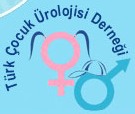 http://www.cocukuroloji.org.tr
J Urol. 2011 Jul;186(1):261-5. doi:
Evaluation of consistency between physician clinical impression and 3 validated survey instruments for measuring lower urinary tract symptoms in children.
Schneider D, Yamamoto A, Barone JG.
18
ÇOÇUKLARDA FONKSİYONEL İŞEME BOZUKLUKLARI
TANI - ANAMNEZ
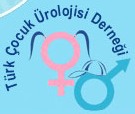 19
ÇOÇUKLARDA FONKSİYONEL İŞEME BOZUKLUKLARI
[Speaker Notes: İşenen hacim
İşeme sıklığı]
TANI – FİZİK MUAYANE
genel - genital - sakral - abdominal - nörolojik

                           








işemenin gözlemlenmesi
büyüme&gelişme
dolu mesane fekalom
anal sfinkter tonusu
kas gücü
refleksler
meatal stenoz
epispadias
hypospadias
lipoma
sinüs
pigmentasyon
20
ÇOÇUKLARDA FONKSİYONEL İŞEME BOZUKLUKLARI
TANI – İDRAR ANALİZİ
21
ÇOÇUKLARDA FONKSİYONEL İŞEME BOZUKLUKLARI
TANI – ÜROFLOWMETRE
22
ÇOÇUKLARDA FONKSİYONEL İŞEME BOZUKLUKLARI
TANI - USG
23
ÇOÇUKLARDA FONKSİYONEL İŞEME BOZUKLUKLARI
TANI
VCUG

Ürodinami                       invaziv testler 
                                                
Sistoskopi

Lomber MR
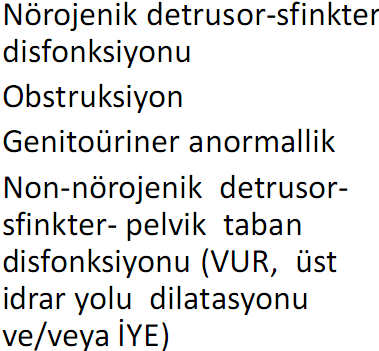 24
ÇOÇUKLARDA FONKSİYONEL İŞEME BOZUKLUKLARI
TEDAVİ
ÜROTERAPİ

PELVİK TABAN EGZERSİZLERİ

BİOFEEDBACK

FARMAKOTERAPİ

BOTULİNUM TOKSİN TİP A UYGULAMASI

TEMİZ ARALIKLI KATETERİZASYON

ENFEKSİYON PROFİLAKSİSİ  ( NİTROFURANTOİN – TMP&SMX – SEFALOSPORİN)

VUR TEDAVİSİ
25
ÇOÇUKLARDA FONKSİYONEL İŞEME BOZUKLUKLARI
TEDAVİ - ÜROTERAPİ
bilgilendirme – motivasyon – takip

düzenli işeme alışkanlığı – işeme duruşu

sıvı alımının düzenlenmesi

konstipasyon tedavisi ve diyet düzenlemesi

işeme ve dışkılama günlüğü
26
ÇOÇUKLARDA FONKSİYONEL İŞEME BOZUKLUKLARI
TEDAVİ - ÜROTERAPİ
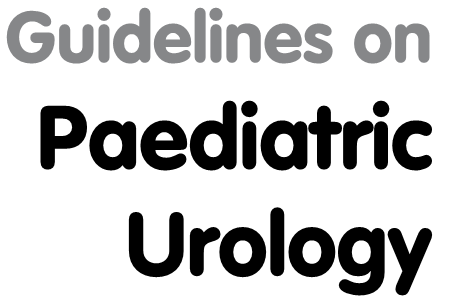 27
ÇOÇUKLARDA FONKSİYONEL İŞEME BOZUKLUKLARI
TEDAVİ - ÜROTERAPİ
Prospective evaluation of clinical voiding reeducation or voiding school for lower urinary tract conditions in children. Hoebeke P et al. J Urol. 2011 Aug;186(2):648-54. 
Pozitif effekt : %92
Tam kuruluk : %42

    -------------------------------------------------------------------------
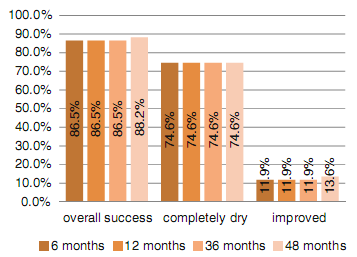 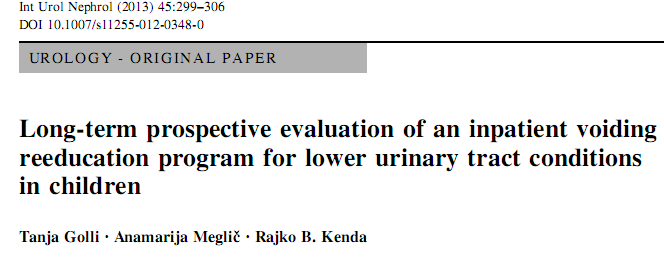 28
ÇOÇUKLARDA FONKSİYONEL İŞEME BOZUKLUKLARI
TEDAVİ - BİOFEEDBACK
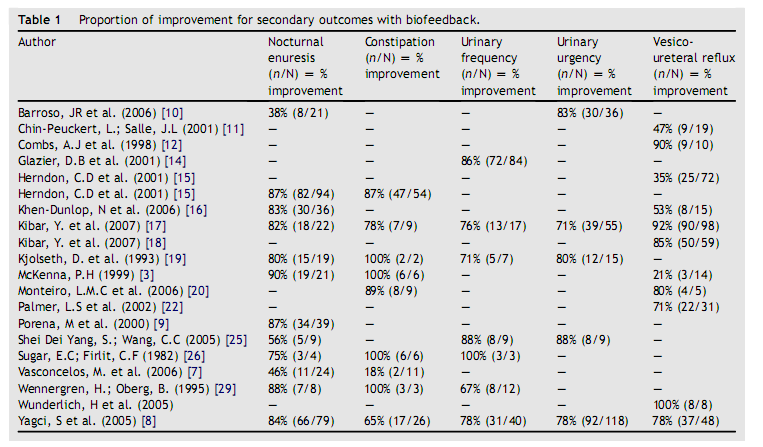 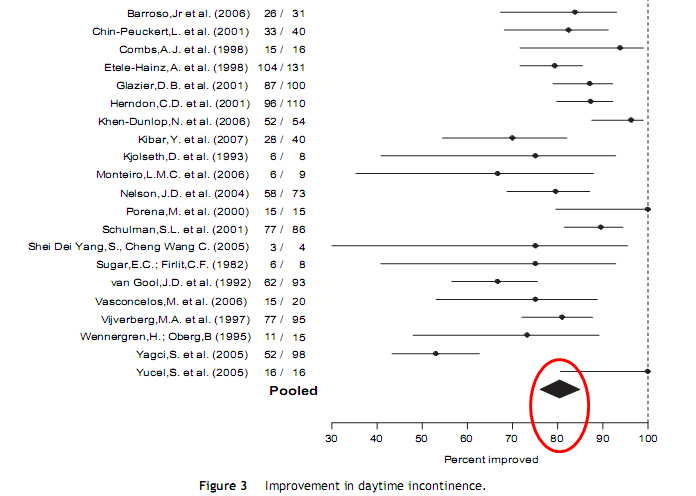 29
ÇOÇUKLARDA FONKSİYONEL İŞEME BOZUKLUKLARI
[Speaker Notes: AMAÇ: PELVİK TABANIN RELAKSASYONU, KENDİ SFİNKTER EMG SİNİ MONİTÖRDEN İZLETEREK GEVŞEMESİNİ ÖĞRETMEK]
TEDAVİ - FARMAKOTERAPİ
kapasite

işeme sıklığında
Antikolinerjikler : 
oxybutynin
tolterodine 
propiverine
solifenacin



Alfa blokörler :  
doxazosin
30
ÇOÇUKLARDA FONKSİYONEL İŞEME BOZUKLUKLARI
TEDAVİ - FARMAKOTERAPİ
Comparison of tolterodine with standard treatment in pediatric patients with non neurogenic dysfunctional voiding/over active bladder: a systematic review.  

       Medhi B, Mittal N, Bansal D, Prakash A, Sarangi SC, Nirthi B. 
         
         Indian J Physiol Pharmacol. 2013 Oct-Dec;57(4):343-53.

       A total of 6 randomized clinical trials and 11 other studies of tolterodine in children with urinary incontinence were included in the present systematic review.

      Both extended and immediate release preparations of tolterodine were shown to have comparable efficacy and tolterodine proved to have comparable efficacy with better tolerability than oxybutynin in these studies. It can be concluded that tolterodine is efficacious in treatment of urinary incontinence in children.
31
ÇOÇUKLARDA FONKSİYONEL İŞEME BOZUKLUKLARI
TEDAVİ - FARMAKOTERAPİ
Efficacy, tolerability and safety of propiverine hydrochloride in comparison to oxybutynin in children with urge incontinence due to overactive bladder: Results of a multicentre observational cohort study.
       Alloussi S, Mürtz G, Braun R, Gerhardt U, Heinrich M, Hellmis E, Horn W, Marschall-Kehrel D, Niklas K, Raabe M, Rössler T, Seibt B, Siemer S, Schultz-Lampel D, Walter H, Wiedeking B, Alloussi S, Bock P, Strugala G, Madersbacher H. 
         
         BJU Int. 2010 Aug;106(4):550-6. 
    

       There was a significantly more favourable tolerability to propiverine than oxybutynin for the overall rate of adverse events (3.9% vs 16.3%, odds ratio 4.813).
32
ÇOÇUKLARDA FONKSİYONEL İŞEME BOZUKLUKLARI
TEDAVİ - FARMAKOTERAPİ
ÇOÇUKLARDA FONKSİYONEL İŞEME BOZUKLUKLARI
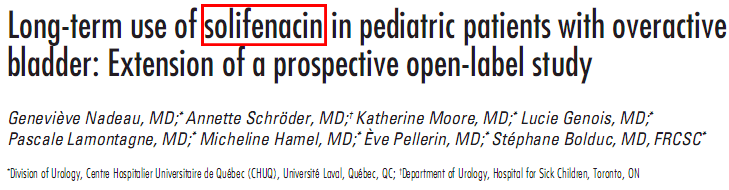 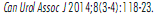 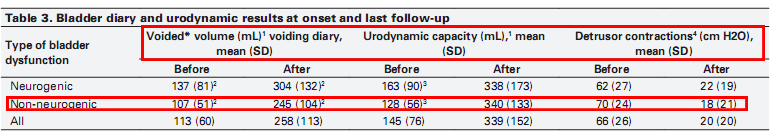 33
TEDAVİ - NÖROMODULASYON
Electrical stimulation for lower urinary tract dysfunction in children: a systematic review of the literature.
         
         Barroso U Jr, Tourinho R, Lordêlo P, Hoebeke P, Chase J

         Neurourol Urodyn. 2011 Nov;30(8):1429-36.

     Rates of complete resolution of the symptoms of OAB, urgency, and daytime incontinence ranged from 31% to 86% respectively. 

     Parasacral TENS has been shown to be more effective
34
ÇOÇUKLARDA FONKSİYONEL İŞEME BOZUKLUKLARI
TEDAVİ - BOTULİNUM
Botulinum toxin injections in the management of non-neurogenic overactive bladders in children.

         Léon P, Jolly C, Binet A, Fiquet C, Vilette C, Lefebvre F, Bouché-Pillon-Persyn MA, Poli-Mérol ML.

         J Pediatr Surg. 2014 Sep;49(9):1424-8.
 
     Compliance was improved early-on in half the cases and at 1year for all cases (from 12% to 61%, p=0.01). 

     Clinical symptoms improved: mean of 7.75 daytime urinary incontinence episodes (IE) per week before the injection vs. 3 after the procedure (p=0.04). For nighttime IE the improvement was even more noticeable with 7.38 nighttime IE episodes per week before the injection vs. 2.06 after the procedure (p=0,02). 

     Intradetrusor Botulinum toxin injections are a potential therapeutic option for the management of non-neurogenic detrusor overactivity in children resistant to the usual treatments.
35
ÇOÇUKLARDA FONKSİYONEL İŞEME BOZUKLUKLARI
TEDAVİ - BOTULİNUM
Long-term efficacy and durability of botulinum-A toxin for refractory dysfunctional voiding in children.
 
    Vricella GJ, Campigotto M, Coplen DE, Traxel EJ, Austin PF.

       J Urol. 2014 May;191(5 Suppl)
    

    Long-term experience with intrasphincteric botulinum toxin A injection in children with dysfunctional voiding.

     Eight of the 12 children (67%) experienced significant improvement  in voiding parameters. Before vs after treatment mean ± SD post-void residual urine volume was 115 ± 83 vs 57 ± 61 ml (p = 0.016) and the mean maximum flow rate was 11.8 ± 8.1 vs 20.4 ± 7.9 ml per second. Half of the cohort required a second injection an average of 15 months later.
36
ÇOÇUKLARDA FONKSİYONEL İŞEME BOZUKLUKLARI
ENÜREZİS
5 yaş üzeri çoçuklarda uykuda istemsiz işeme

Monosemptomatik = gündüz semptom yok

6 aylık kuru ara bir dönem = sekonder

Ailesel yatkınlık

Anksiyete – özgüven eksikliği
37
ENÜREZİS
PREVELANS
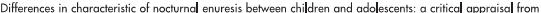 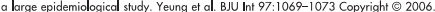 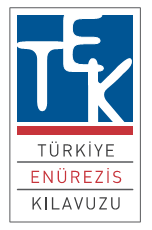 38
ENÜREZİS
ETYOLOJİ
çeşitli teoriler öne sürülmüş; genetik, hormonal, mesane ile ilişkili ve uyanma bozukluklarının bir veya birden fazlasının rol oynayabilir.
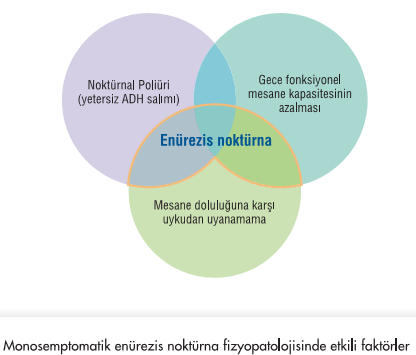 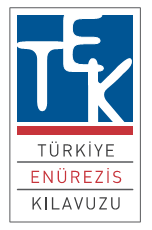 39
ENÜREZİS
TANI
Anamnez
                 . Sorgulama formu
                 . İşeme günlüğü
                 .Gece altını ıslatma çizelgesi





Fizik Muayene

USG - Üroflowmetri
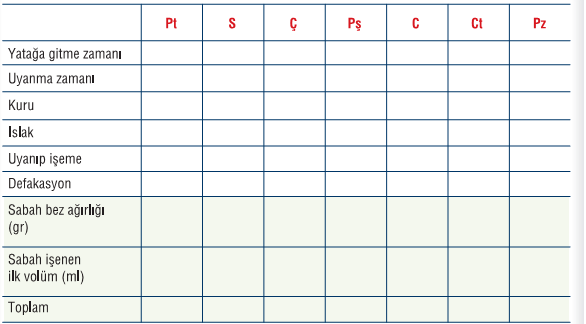 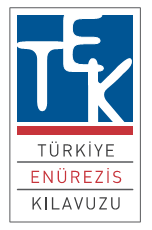 40
ENÜREZİS
TEDAVİ
Bilgilendirme – öneriler – motivasyon

Alarm cihazı

Desmopressin

Antikolinerjikler
41
ENÜREZİS
TEDAVİ
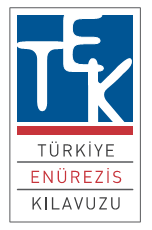 42
ENÜREZİS